CGS 3066: Web Programming and DesignFall 2019
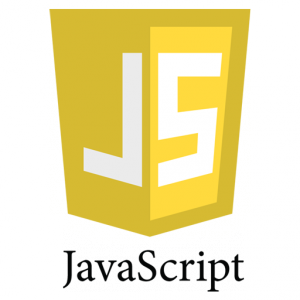 JavaScript Form Validation
Form Validation
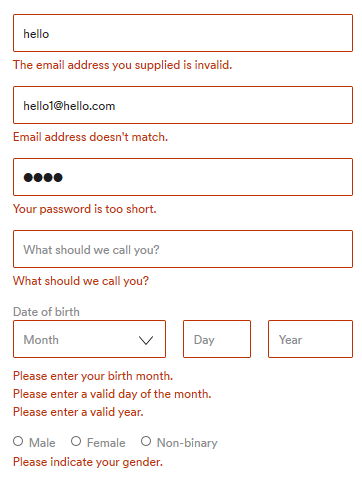 Client-side
Server-side
Validation system
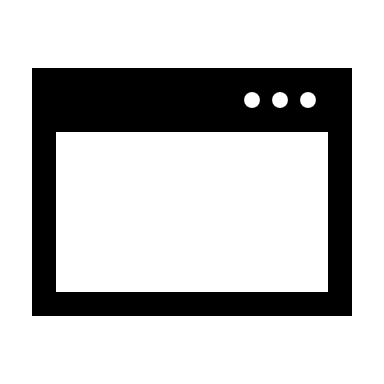 Server-side code
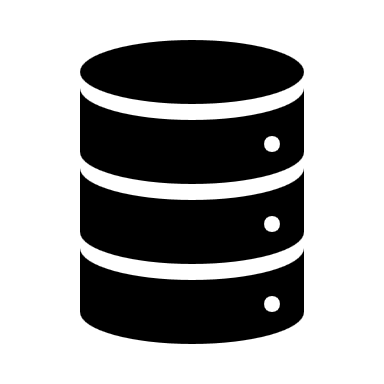 Validation system
Form Validation
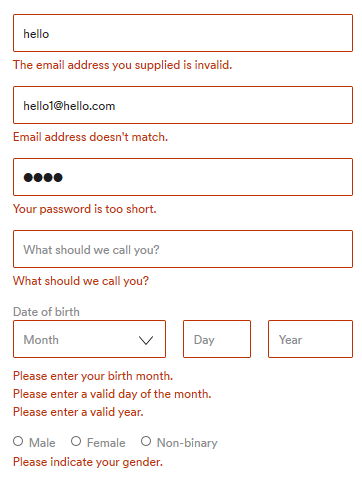 Purpose: to verify the form inputs are filled with valid values. Saves additional roundtrips from server to client.
What to validate:
Required inputs are not left blank
Input values are valid (type, format, etc.)
Validation methods:
Client-side
Using JavaScript validation
Using HTML5 validation	
Server-side
Why do we need form validation?
Get right data in right format 
	– make sure required fields are filled out
	– make sure provided information is valid, or at least matches expected format

Protect our system 
	– don’t allow malicious/harmful inputs, remove/clean them

Save a Client-Server round trip
	– Save CPU/Bandwidth
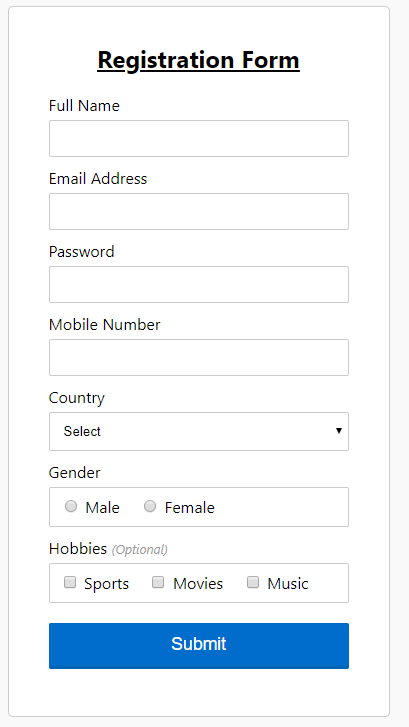 Example JS Form Validation
Name: required field, alphabets only
Email address: required field, check email format
Password: required field, at least 6 characters
Mobile number: required field, 10 digits
Country: required field
Gender: required
Hobbies: optional
Example JS Form Validation
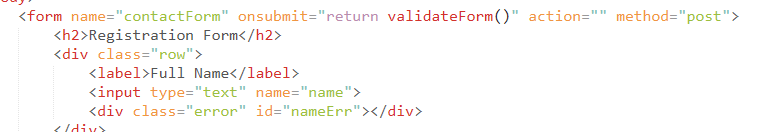 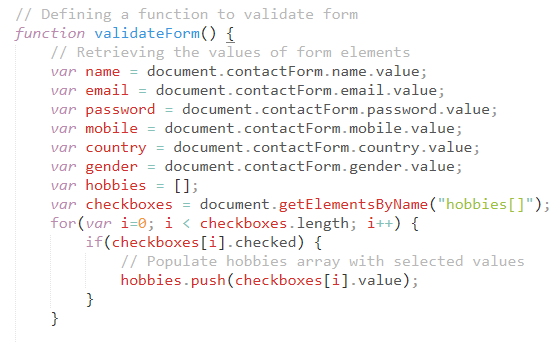 Validate Name
Name: 
Required field – cannot be empty
Only alphabetic characters
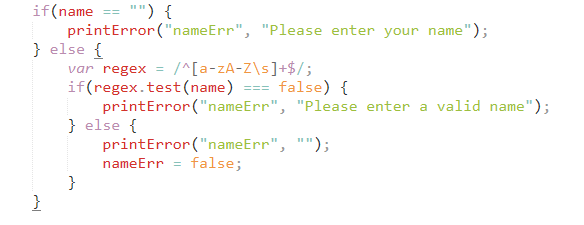 Validate Email Address
Name: 
Required field – cannot be empty
Validate input with email format by regular expression
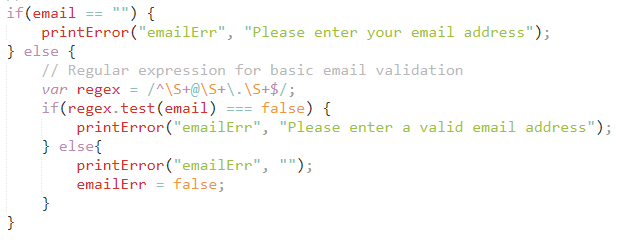 Regular Expressions
Syntax: 	/pattern/modifiers;
A regular expression is a sequence of characters that forms a search pattern.
When you search for data in a text, you can use this search pattern to describe what you are searching for.
A regular expression can be a single character, or a more complicated pattern.
Regular expressions can be used to perform all types of text search and text replace operations.
Regular Expressions
Modifiers can be used to perform case-insensitive more global searches:
Regular Expressions - Patterns
Brackets are used to find a range of characters:
Regular Expressions - Metacharacters
Metacharacters are characters with a special meaning:
Regular Expressions - Quantifiers
Quantifiers define quantities:
Find more details here:  https://www.w3schools.com/jsref/jsref_obj_regexp.asp 
https://developer.mozilla.org/en-US/docs/Web/JavaScript/Guide/Regular_Expressions
Regular Expressions – Syntax
/n,/r,/t  	match literal newline, carriage return, tab
\\, \/, \*	match a special character literally, ignoring or escaping its special meaning
[…]	Match any one character between the brackets
[^…]	Match any one character not between the brackets
.	Match any character other than the newline
\w, \W	Match any word\non-word character
\s, \S	Match any whitespace/non-whitespace 
\d, \D	Match any digit/non-digit
^, $	require match at beginning/end of a string or in multi-line mode, beginning/end of a line
\b, \B	require a match at a word/non-word boundary
?	Optional term : Match zero or one time
+	Match previous term one or more times
Regular Expressions – Syntax
*	Match term zero or more times
{n}	Match pervious term n times
{n,}	Match previous term n or more times
{n,m}	Match prev term at least n time but no more than m times
a | b	Match either a or b
(sub)	Group sup-expression sub into a single term and remember the text that it matched
\n	Match exactly the same chars that were matched by sup-expression number n
$n	In replacement strings, substitute the text that matched the nth sub-expression
Regular Expressions
A couple of very useful methods
search( ) - similar to indexOf( )
method on String
String.search(regex)
return -1 for no match;  integer starting position if a match is found
argument is a regular expression

test( )
method on regexObject
returns boolean
regex.test(String)
false if no matches are found in String, true otherwise
argument is a String
Regular Expressions
Examples:
	var re = /test/i;
	var str = “This is the test string”;
	var indx = str.search(re);		//12

	var str2 = “This is the test string. This is second test string”;
	var replaced = str2.replace(re, “replaced”);	// This is the replaced string. This is second test string
	var re = /test/ig; // Try the replace again

	var pattern = /[1-9]{5}/
	var found = pattern.test(“Looking for five consecutive digits 12345”); //found = true
HTML5 Validations
Required attribute
Input type: text, email, url, number, range	
Specify length: minlength, maxlength
Validate with element.validity.tooShort, element.validity.tooLong
Use regular expression patterns
Can use CSS pseudoclasses to apply styles for invalid inputs
	 input:required:invalid {border: 1px solid red;}

Example:
	<input type=“text” name=“fullname” required=“required” minlength=“3” maxlength=“30”>
	<input type=“email” name=“email_address” required=“required”>
	<input type=“number” name=“zip” pattern=“[\d]{5}”>
More details on form validation: https://developer.mozilla.org/en-US/docs/Learn/HTML/Forms/Form_validation